Бюджет для
граждан
к проекту решения Совета 
Китовского  сельского поселения
Шуйского муниципального района Ивановской области
«О бюджете Китовского  сельского поселения  на 2018 год и на плановый период 2019 и 2020 годов»
Уважаемые жители
Китовского сельского поселения!
Предлагаем вашему вниманию презентацию «Бюджет для граждан» к проекту  решения о бюджете Китовского сельского поселения на 2018 год и на плановый  период 2019 и 2020 годов.
В настоящее время обеспечение открытости и прозрачности бюджетного процесса  является одним из ключевых направлений деятельности органов местного  самоуправления. Для того, чтобы каждый житель поселения мог получить информацию о  бюджете Китовского сельского поселения на 2018 год и на плановый период 2019  и 2020 годов, текст проекта решения о бюджете размещен на официальном сайте http://kitovo.ru/documents/636.html.
Мы постарались доступно отразить основные параметры бюджета на 2018 год и на  плановый период 2019 и 2020 годов. Граждане как налогоплательщики и как потребители  муниципальных услуг должны быть уверены в том, что бюджетные средства используются  прозрачно и эффективно, приносят конкретные результаты, как для поселения в целом,  так и для каждой семьи, для каждого человека
Надеемся, что информация, представленная в информативной и компактной форме,  позволит вам углубить свои знания о бюджете и создать основы для активного участия в  бюджетном процессе Китовского сельского поселения.
«Бюджет для граждан» нацелен на получение обратной связи от граждан, которым  интересны современные проблемы муниципальных финансов в Китовском сельском поселении.
С уважением, Глава Китовского сельского поселения	А.Б.Кельман
ОСНОВНЫЕ ПОНЯТИЯ
БЮДЖЕТ (от старонормандского bougette — кошелёк, сумка, кожаный мешок, мешок с  деньгами) – форма образования и расходования денежных средств, предназначенных  для финансового обеспечения задач и функций государства и местного самоуправления
РАСХОДЫ БЮДЖЕТА –
выплачиваемые из бюджета  денежные средства (социальные  выплаты населению, содержание  муниципальных учреждений  (культура, ЖКХ и другие).
ДОХОДЫ БЮДЖЕТА –
поступающие в бюджет  денежные средства (налоги  юридических и физических  лиц, административные  платежи и сборы,  безвозмездные поступления)
Превышение доходов над  расходами образует  положительный остаток
Если расходная часть  бюджета превышает  доходную, то бюджет  формируется с  ДЕФИЦИТОМ
При превышении расходов над доходами  принимается решение об источниках  покрытия дефицита (например,  использовать имеющиеся накопления,  остатки, взять в долг)
бюджета
ПРОФИЦИТ
При превышении доходов над расходами  принимается решение, как их использовать  (например, накапливать резервы, остатки,  погашать долг)
Сбалансированность бюджета по доходам и расходам – основополагающее  требование, предъявляемое к органам, составляющим и утверждающим бюджет
ОСНОВНЫЕ ПОНЯТИЯ
ДОХОДЫ БЮДЖЕТА – поступающие в бюджет денежные средства,
за исключением средств, являющихся в соответствии с Бюджетным кодексом  Российской Федерации источниками финансирования дефицита бюджета
Бюджет
НАЛОГОВЫЕ  ДОХОДЫ
НЕНАЛОГОВЫЕ  ДОХОДЫ
БЕЗВОЗМЕЗДНЫЕ  ПОСТУПЛЕНИЯ
Поступления	от	уплаты	других  пошлин и сборов, установленных  законодательством	Российской  Федерации, а также штрафов за  нарушение		законодательства,  например:
доходы от использования  имущества, находящегося в  муниципальной собственности;
доходы от оказания платных
услуг (работ) и компенсации  затрат государства;
штрафы, санкции, возмещение  ущерба;
другие
Поступления  бюджетов  трансферты),
от	других
Поступления  налогов,  Налоговым  Российской  например:
от	уплаты  установленных
кодексом  Федерации,
(межбюджетные  организаций,
граждан (кроме налоговых и  неналоговых доходов)
налог на доходы  физических лиц;
налог на имущество  физических лиц;
земельный налог;
государственная пошлина;
другие
ОСНОВНЫЕ ПОНЯТИЯ
МЕЖБЮДЖЕТНЫЕ ТРАНСФЕРТЫ - средства, предоставляемые одним бюджетом  бюджетной системы Российской Федерации другому бюджету бюджетной системы  Российской Федерации
Формы  межбюджетных  трансфертов
Аналогия в  семейном  бюджете
Определение
Дотации
(от лат. “Dotatio” –  дар,         пожертвование)
Вы даете своему  ребенку «карманные  деньги»
Предоставляются на  безвозмездной и  безвозвратной основе
Предоставляются на  финансирование
«переданных» другим
публично-правовым  образованиям полномочий
Предоставляются на  условиях долевого  софинансирования  расходов других  бюджетов
Субвенции
(от лат. “Subvenire ”
– приходить на  помощь)
Вы даете своему ребенку  деньги и посылаете в  магазин купить продукты  (по списку)
Вы «добавляете» денег для  того, чтобы Ваш ребенок  купил себе новый телефон  (а остальные он накопил  сам)
Субсидии
(от лат. “Subsidium”
– поддержка)
ОСНОВНЫЕ ПОНЯТИЯ
Бюджетный процесс - ежегодное формирование и исполнение бюджета


1. Составление проекта  бюджета
Составление проекта бюджета  основывается на:
6. Утверждение отчета  об исполнении
бюджета
2. Рассмотрение  проекта бюджета
1. Положениях  Российской
послания  Федерации
Президента  Федеральному
Собранию  Российской  Федерации	определяющих бюджетную политику  (требования к бюджетной политике) в Российской Федерации
Основных направлениях бюджетной и налоговой политики  Китовского сельского поселения
Прогнозе социально-экономического развития Китовского сельского поселения
5. Составление отчета
4.	Муниципальных	программах	(проектах
3. Утверждение  бюджета
об исполнении  бюджета
муниципальных   программ,	проектах изменений
указанных	программ)  сельского поселения
Китовского
4. Исполнение бюджета
Участие гражданина в бюджетном процессе
Помогает формировать  доходную часть бюджета  (налог на доходы физических  лиц и другие)
Возможности влияния  граждан на структуру  бюджета


Публичные слушания  по проекту решения о  бюджете на очередной  финансовый год и  плановый период


Публичные слушания  по проекту решения о об  исполнении бюджета за  отчетный финансовый
год
налогоплательщик


БЮДЖЕТ

как получатель  социальных  гарантий

Получает социальные  гарантии–
расходная часть бюджета  (ЖКХ, культура, социальная  поддержка и др.)
Китовское сельское поселение
Площадь  территории  23540 га

В состав Китовского  сельского поселения входят  территории следующих  населенных пунктов:
с.Китово
Деревени: Брылиха, Высоково, Горяново, Елизарово, Палкино, Петрилово, Русилово, Слободка, Трутнево, Фатьяново, Юркино
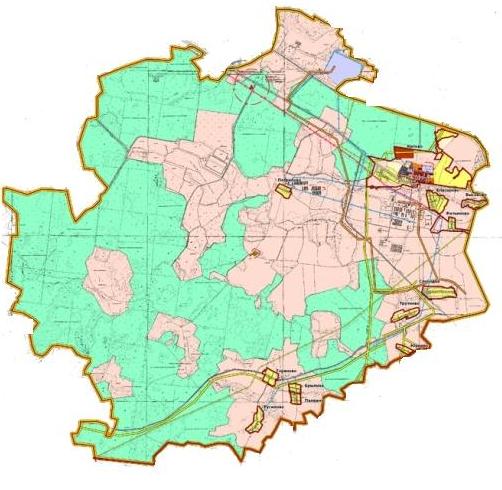 Население  на     01.01.2017г.
3391
человек
Основные показатели социально-экономического  развития Китовского сельского поселения
Основные показатели социально-экономического  развития Китовского сельского поселения
Основные показатели социально-экономического  развития Китовского сельского поселения
Основные показатели социально-экономического  развития Китовского сельского поселения
Основные показатели социально-экономического  развития Китовского сельского поселения
Основные показатели социально-экономического  развития Китовского сельского поселения
Основные направления бюджетной налоговой политики Китовского сельского поселения на 2018 год и плановый период 2019 и 2020 годов
сохранение и укрепление доходного потенциала бюджета;

повышение эффективности оказания муниципальных  услуг;

обеспечение сбалансированности бюджета Китовского сельского поселения и его устойчивости  на всем периоде планирования;

дальнейшее развитие программно-целевых принципов  планирования и управления;

повышение открытости и прозрачности бюджетного  процесса.
Основные характеристики бюджета
Китовского сельского поселения  на 2018 – 2020 годы, руб.
10703641,10
9262140,10
8666768,10
8660468,10
11299249,12
доходы  расходы  дефицит
8908741,10
9262140,10
8666768,10
8660468,10
12983660,0
профицит
-1794900,00
+1684410,88
2016г. Факт	2017г. План	2018г. Прогноз	2019г. Прогноз	2020г. Прогноз
В том числе условно утвержденные расходы бюджета Китовского сельского поселения на 2020 г. в сумме 212710,00  руб.
Под условно утвержденными расходами понимаются не распределенные в плановом периоде в соответствии с  классификацией расходов бюджетов бюджетные ассигнования
Доходы  бюджета  Китовского  сельского  поселения в 2016 - 2020 годах,  руб.
Доходы бюджета Китовского сельского
поселения в 2017 – 2020 годах
БЮДЖЕТ
Структура доходов бюджета в 2017 – 2020 годах, %
Прогноз
2017г.
План
2018г.
2020г.
2019г.
Безвозмездные поступления
Налоговые и неналоговые доходы
Безвозмездные поступления бюджета  Китовского сельского поселения  в 2016 – 2020 годах, тыс. руб.
Безвозмездные поступления бюджета
Китовского сельского поселения  в 2016 – 2020 годах
Структура безвозмездных поступлений в 2016 – 2020 годах, %
2017г. План
2018г. Прогноз
2019г. Прогноз
2020г. Прогноз
Иные межбюджетные трансферты
Дотации
Субсидии
Субвенции
Основные подходы к формированию расходов
бюджета Китовского  сельского поселения  на 2018 – 2020 годы
Финансовое обеспечение действующих расходных обязательств  Китовского  сельского поселения с учетом целей и задач деятельности органов местного самоуправления  Китовского сельского поселения.

Планирование расходов на оказание муниципальных услуг:
на основании общероссийских базовых (отраслевых) перечней (классификаторов)  государственных и муниципальных услуг, оказываемых физическим лицам;
с учетом размера нормативных затрат на оказание муниципальных услуг на основе общих  требований, установленных федеральными органами исполнительной власти.

Финансовое обеспечение задач, установленных в Указах Президента:
предусмотрение средств на выполнение указа Президента Российской Федерации от 07 мая  2012 года № 597 «О мероприятиях по реализации государственной социальной политики»  для доведения средней заработной платы работников культуры до средней заработной платы  в регионе согласно принятой «дорожной карте».

Индексация расходов на топливно-энергетические ресурсы на соответствующий индекс -  дефлятор прогноза социально-экономического развития Ивановской области на период до 2020  года.

Обеспечение прозрачности и открытости бюджета и бюджетного процесса в Китовском  сельском поселении.

Сохранение бездефицитного бюджета  Китовского  сельского поселения в 2018-2020  годах.
Расходы бюджета Китолвского сельского поселения  по разделам и подразделам классификации расходов  бюджета в 2017 – 2020 годах, тыс. руб.
Расходы бюджета Китовского сельского поселения  по разделам и подразделам классификации расходов  бюджета в 2017 – 2020 годах, руб. (продолжение)
Расходы бюджета Китовского сельского  поселения в рамках муниципальных программ
в 2017 – 2020 годах, руб.
Расходы бюджета Китовского сельского  поселения в рамках муниципальных программ
в 2016 – 2020 годах, руб.
Муниципальная программа Китовского сельского поселения 
«Муниципальное управление Китовского сельского поселения на 2017 – 2020 годы»
Цель программы повышение эффективности и качества муниципального самоуправления. 
руб

.
Муниципальная программа Китовского сельского поселения 
«Муниципальное управление Китовского сельского поселения на 2017 – 2020 годы»
Цель программы повышение эффективности и качества муниципального самоуправления. 


.
Муниципальная программа Китовского сельского поселения «Благоустройство Китовского сельского поселения на 2017-2020годы»

Цель программы – повышение общего уровня благоустройства поселения
руб.
Муниципальная программа Китовского сельского поселения «Обеспечение 
пожарной безопасности в Китовском    сельском поселении на 2017-2020 годы
     
Цели программы –повышение уровня обеспечения пожарной безопасности в Китовском сельском поселении, а также результативность предпринимаемых мер по их предотвращению                                                                                                                                                                                       
                                                                                                                                                                                                                                                                                                   руб.
Муниципальная программа Китовского сельского поселения 
« Развитие  и сохранение учреждений  культуры  Китовского сельского поселения Шуйского муниципального района на   2017 – 2020   годы »
Цель	программы	–	создание	условий	для	обеспечения	 сохранения лучших культурных традиций в сфере  культуры , выявление и поддержка молодых дарований, как потенциала развития  культуры поселения.                                                                          руб.
Средняя заработная плата  работников культуры
(без внешних совместителей):
2016 год (факт) – 17400,0 руб.
2017 год (план) – 17700,0 руб.
2018-2020 гг. (прогноз) – 21000,0 руб.
Муниципальная программа Китовского сельского поселения «Молодое поколение» на 2017-2020 годы.
Цель программы – создание условий для успешной социализации и эффективной самореализации молодежи
 руб.
Муниципальная программа Китовского сельского поселения  "«Развитие массового спорта  и физической культуры  в Китовском сельском поселении» на 2017-2020 гг.»
Цель программы – организация, проведение и участие в спортивных, массовых и физкультурно-спортивных мероприятия
 руб.
Муниципальная программа Китовского сельского поселения «Энергосбережения и повышения энергетической эффективности экономики и сокращения экономических издержек в бюджетном секторе Китовского сельского поселения на 2017 -2020годы»
Цель программы – обеспечение рационального использования энергетических ресурсов за счет реализации мероприятий по сбережению и повышению энергетической эффективности

 руб.
Муниципальная программа «Развитие и поддержка малого и среднего предпринимательства в Китовском сельском поселении Шуйского муниципального района на 2017-2020 годы»
Цель программы – создание благоприятных условий для устойчивого развития малого и среднего предпринимательства.

 руб.
Расходы бюджета Китовского сельского поселения  в рамках непрограммных направлений расходов
в 2016 – 2020 годах, руб.
.
.
Социально-значимые проекты, предусмотренные к финансированию из бюджета Китовского сельского поселения на 2018 год не планируются
Сведения о долговых обязательствах Китовского сельского поселения 
на 2018  год, руб.
.
КОНТАКТНАЯ ИНФОРМАЦИЯ:
Презентация «Бюджет для граждан» к проекту решения о бюджете Китовского  сельского поселения на 2018 год и на плановый период 2019 и  2020 годов подготовлена Администрацией Китовского сельского  поселения Шуйского муниципального района Ивановской области

Мы надеемся, что представленная информация оказалась для Вас полезной  и интересной.
Свои	вопросы
и	предложения	Вы
можете
направить
в	Администрацию
Китовского	сельского  района Ивановской области:
поселения
Шуйского	муниципального
по телефону: 8(49351)35189 или 8(49351)35186
по факсу: 8(49351)35189
письмом по почте: 155927, Ивановская область, Шуйский  район, с. Китово,  ул. Северная , д.2 или на электронный адрес : kitovo1@rambler.ru

Режим работы: Понедельник – пятница с 8.30 до 16.00,
перерыв с 13.00 до 13.45;
Суббота, воскресенье – выходные дни